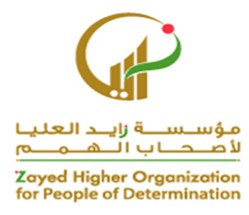 ترتيب أحداث قصة متسلسلة من 4 صور
علام منذر حلمي
ترتيب أحداث قصة متسلسلة من 4 صور
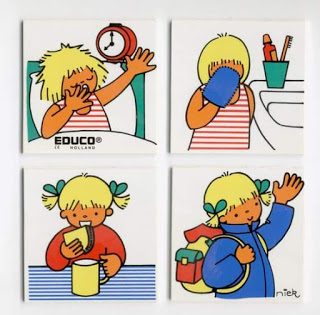 23 August 2020
2
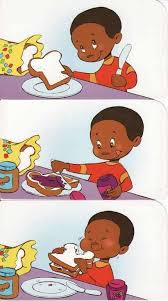 ترتيب أحداث قصة قصيرة
https://www.youtube.com/watch?v=K92WIobFqx4
23 August 2020
3
درس تعليمي لعمل قصة من صور
https://www.youtube.com/watch?v=l8YiLRSZAkY
https://www.youtube.com/watch?v=o8EsiN8xVAc
23 August 2020
4
ترتيب أحداث قصة متسلسلة من 4 صور
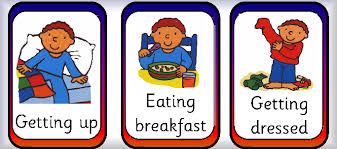 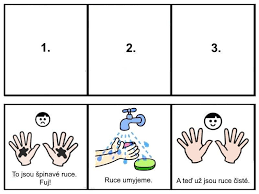 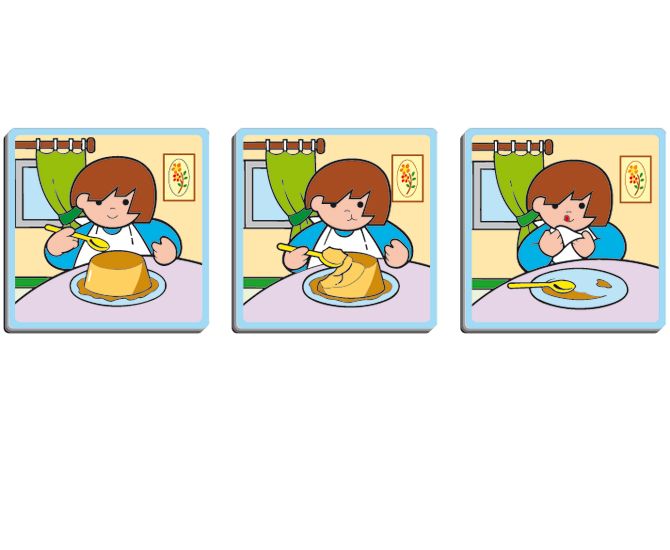 5
ترتيب أحداث قصة متسلسلة من 4 صور
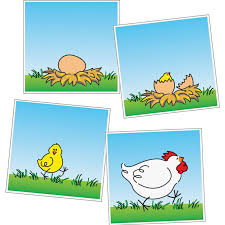 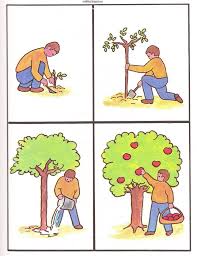 6
ترتيب أحداث قصة متسلسلة من 4 صور)
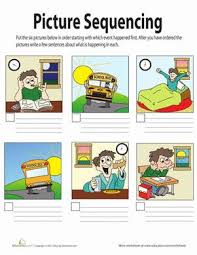 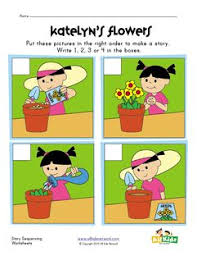 7
ترتيب أحداث قصة متسلسلة من 4 صور)
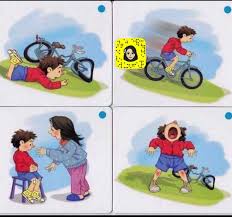 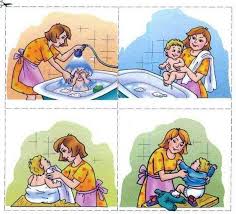 8